ДАНИЈЕЛА ЛОЛИЋ
ЈУ ОШ „Петар Кочић“,Кола
Бања Лука
ОБЛИЦИ РЕЉЕФА НАСТАЛИ РАДОМ СПОЉАШЊИХ СИЛА
РЕЉЕФ ЗЕМЉЕ ЧИНЕ СВЕ НЕРАВНИНЕ НА ЊЕНОЈ ПОВРШИНИ.
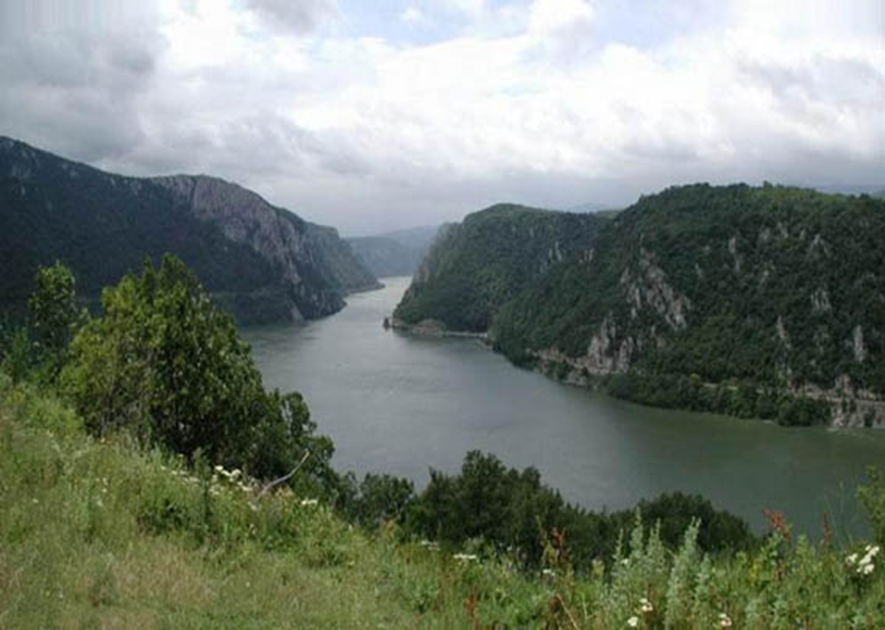 РЕЉЕФНИ ОБЛИЦИ НА ЗЕМЉИ НАСТАЈУ НЕПРЕКИДНИМ ДЈЕЛОВАЊЕМ УНУТРАШЊИХ И СПОЉАШЊИХ СИЛА.
ПОД УТИЦАЈЕМ СУНЧЕВЕ ТОПЛОТЕ, ВОДЕ(кише, ријеке, мора, лед), ВЈЕТРА-СПОЉАШЊИХ (ЕГЗОГЕНИХ) СИЛА И ЗЕМЉИНЕ ГРАВИТАЦИЈЕ- ДОЛАЗИ ДО РАЗАРАЊА СТИЈЕНА..
ПРОЦЕС ДЈЕЛОВАЊА ЕГЗОГЕНИХ СИЛА НАЗИВА СЕ ЕРОЗИЈА. ЕРОЗИЈОМ НАСТАЈУ ЕРОЗИВНИ И АКУМУЛАТИВНИ ОБЛИЦИ РЕЉЕФА.
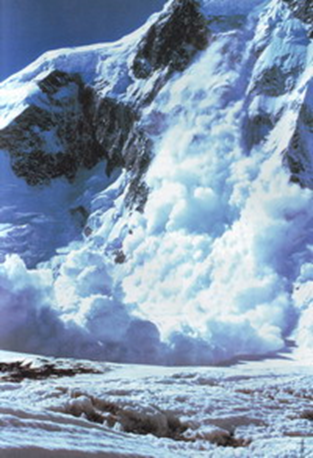 ЂЕРДАПСКА КЛИСУРА
ПОСТОЈИ ВИШЕ ВРСТА ЕРОЗИЈА: РАСПАДАЊЕ СТИЈЕНА,ДЕНУДАЦИЈА, РИЈЕЧНА ЕРОЗИЈА,КРАШКА ЕРОЗИЈА, ЛЕДНИЧКА ЕРОЗИЈА, АБРАЗИЈА И ЕОЛСКА ЕРОЗИЈА.
ЛАВИНА
1. РАСПАДАЊЕ СТИЈЕНА
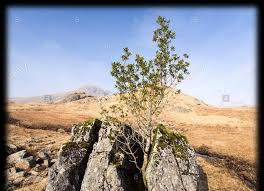 НАСТАЈЕ УСЉЕД ВЕЛИКИХ ДНЕВНИХ И ГОДИШЊИХ ПРОМЈЕНА ТЕМПЕРАТУРЕ.
ВИСОКЕ ТЕМПЕРАТУРЕ ИЗАЗИВАЈУ ШИРЕЊЕ СТИЈЕНА, ДОК НИСКЕ ДОВОДЕ ДО ЊИХОВОГ СКУПЉАЊА. УСЉЕД ТОГ НАИЗМЕНИЧНОГ ШИРЕЊА И СКУПЉАЊА СТИЈЕНЕ ПУЦАЈУ И РАСПАДАЈУ СЕ- ПРВО НА ВЕЋЕ БЛОКОВЕ А КАСНИЈЕ ВРЕМЕНОМ И НА СИТНИЈЕ КОМАДЕ.
РАСПАДАЊЕ СТИЈЕНА МОЖЕ ИЗАЗВАТИ И ВОДА КОЈА ИХ РАСТВАРА, ЗАМРЗАВАЊЕ ВОДЕ КАО И РАСТ КОРИЈЕЊА БИЉАКА.
РАСПАДАЊЕ СТИЈЕНА НАРОЧИТО ЈЕ ИЗРАЖЕНО У ПУСТИЊАМА ГДЈЕ СЕ ТОКОМ ДАНА СТИЈЕНЕ ЗАГРИЈУ ДО 70°C А НОЋУ ТЕМПЕРАТУРА  ПАДА ДО 0°C
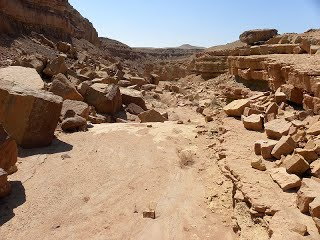 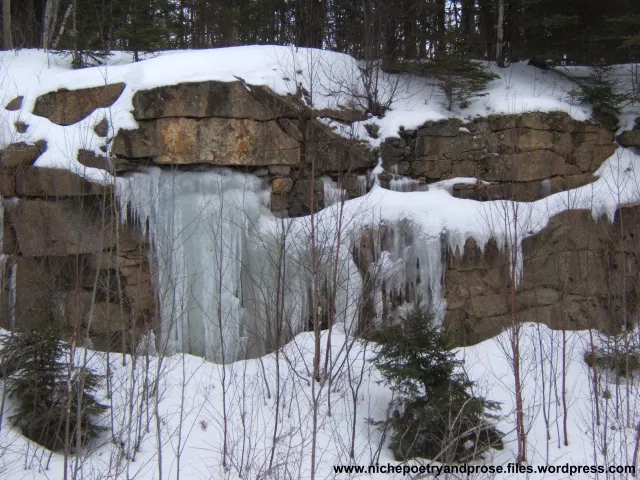 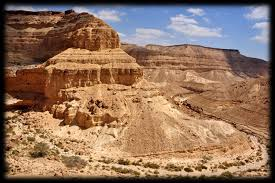 2. ДЕНУДАЦИЈА
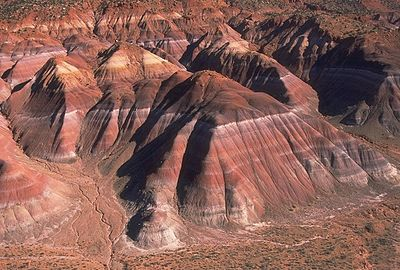 ДЕНУДАЦИЈА ЈЕ ПРОЦЕС КОЈИ У ОСНОВИ МОЖЕМО ПОИСТОВЈЕТИТИ СА СПИРАЊЕМ. ОНА ЗАВИСИ ОД НАГИБА ТЕРЕНА, ЈАЧИНЕ ПАДАВИНА И ГУСТИНЕ БИЉНОГ ПОКРИВАЧА.
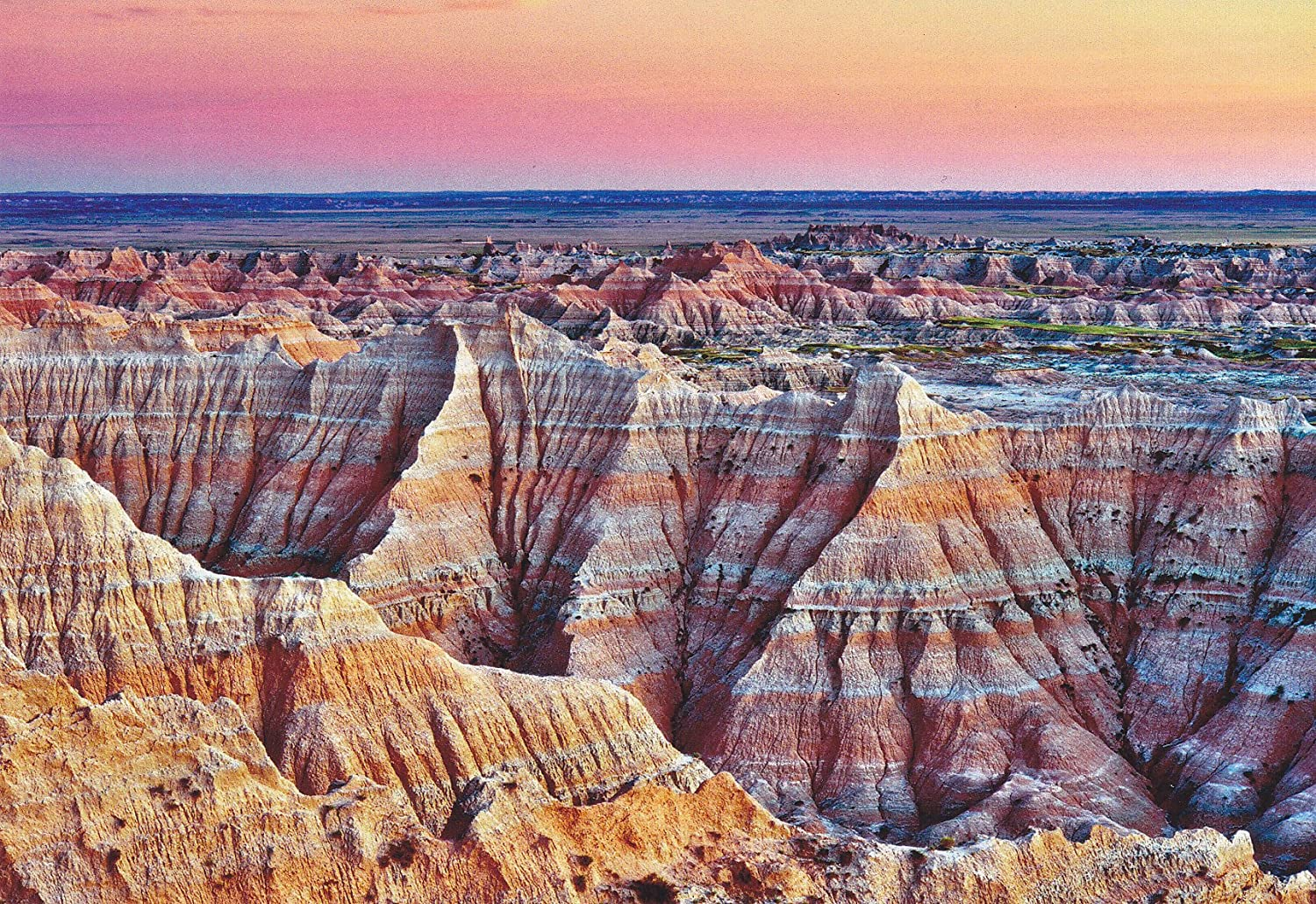 КАДА ДЕНУДАЦИЈА НЕКИ ПРОСТОР УЧИНИ НЕМОГУЋИМ ЗА БИЛО КАКВУ ВРСТУ ЉУДСКИХ ДЈЕЛАТНОСТИ ТЕ ПРОСТОРЕ НАЗИВАМО РЂАВИМ ЗЕМЉАМА.
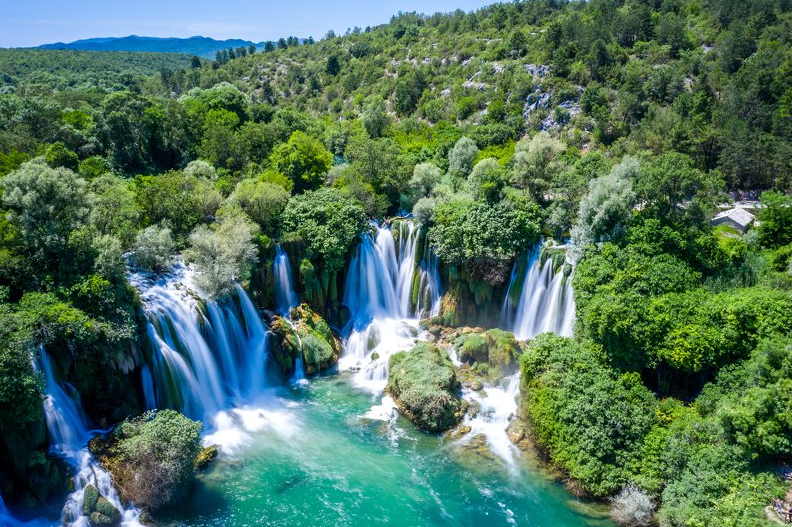 3. РИЈЕЧНА ЕРОЗИЈА
РИЈЕЧНА ЕРОЗИЈА ЈЕ ПРОИЗВОД КРЕТАЊА ВОДЕ У РИЈЕКАМА ЧИЈА ЕРОЗИВНА СНАГА ЗАВИСИ ОД КОЛИЧИНЕ ВОДЕ, ЊЕНЕ БРЗИНЕ И ЧВРСТИНЕ СТИЈЕНА СА КОЈИМА ДОЛАЗИ У ДОДИР.
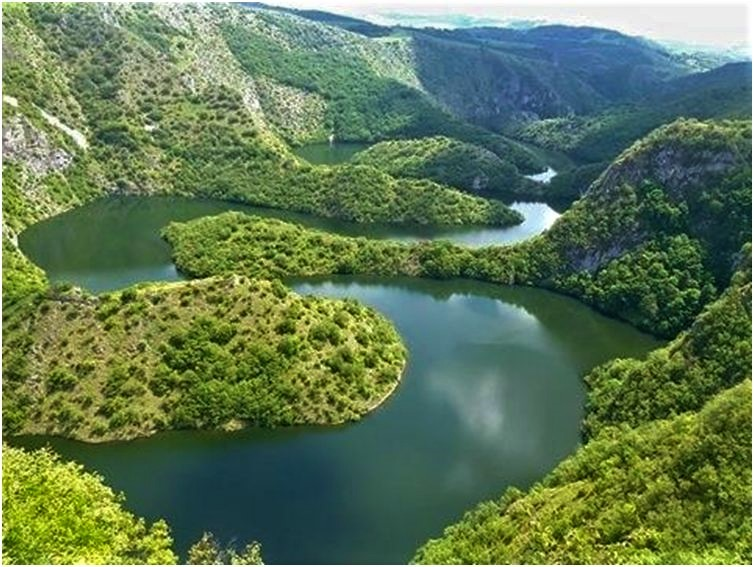 РИЈЕЧНИ ОБЛИЦИ РЕЉЕФА МОГУ БИТИ ЕРОЗИВНИ И АКУМУЛАТИВНИ.
АДА
АЛУВИЈАЛНА РАВАН
ДЕЛТА
РИЈЕЧНО КОРИТО
РИЈЕЧНА ДОЛИНА
РИЈЕЧНО КОРИТО ЧИНЕ ДНО, СТРАНЕ И ОБАЛЕ. РИЈЕКА УСИЈЕЦА КОРИТО СВОЈОМ СНАГОМ И ЕРОДИРАНИМ МАТЕРИЈАЛОМ КОЈИ ВУЧЕ ПО ДНУ.
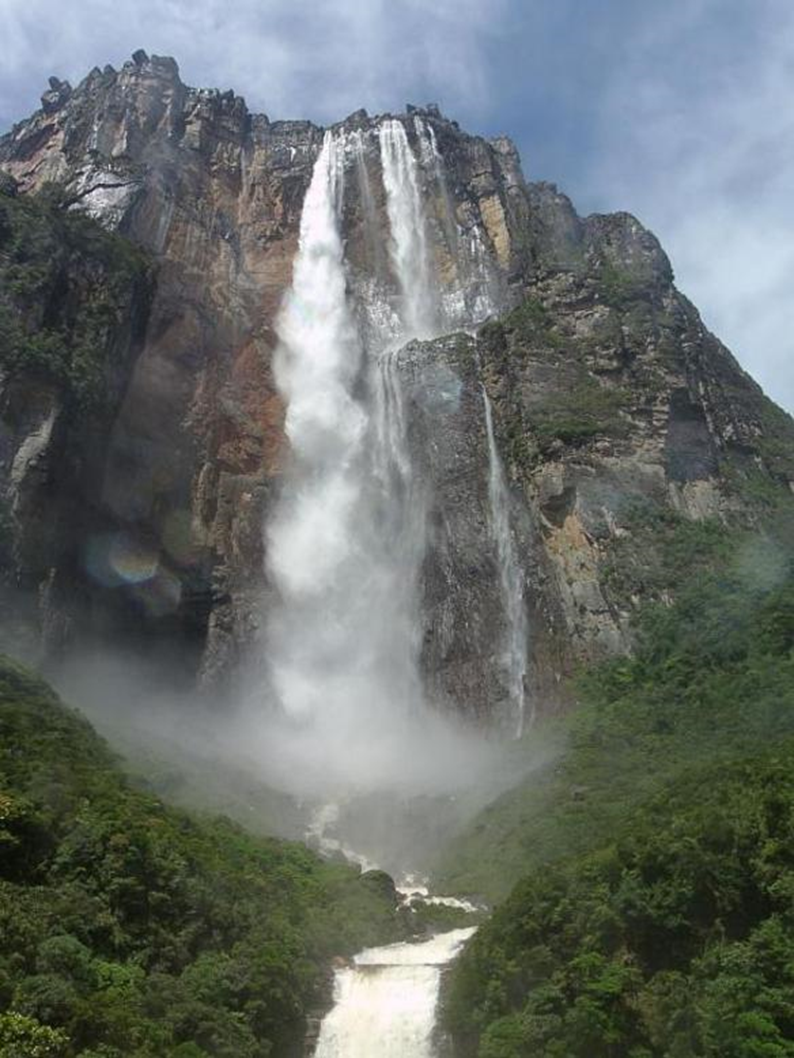 У СВОМ ТОКУ РИЈЕКА НАИЛАЗИ НА СТИЈЕНЕ РАЗЛИЧИТЕ ЧВРСТОЋЕ ПА ОД ТОГА И ЗАВИСИ БРЗИНА УСИЈЕЦАЊА ЊЕНОГ КОРИТА.
КАДА РИЈЕЧНА ВОДА ПОСЛИЈЕ ЧВРСТИХ СТИЈЕНА НАИЂЕ НА СТИЈЕНЕ КОЈЕ СЕ ЛАКШЕ РАЗАРАЈУ, НА ЊИХОВОМ ДОДИРУ НАСТАЋЕ ВОДОПАДИ. 
ВОДОПАДИ МОГУ НАСТАТИ И РАСИЈЕДАЊЕМ.
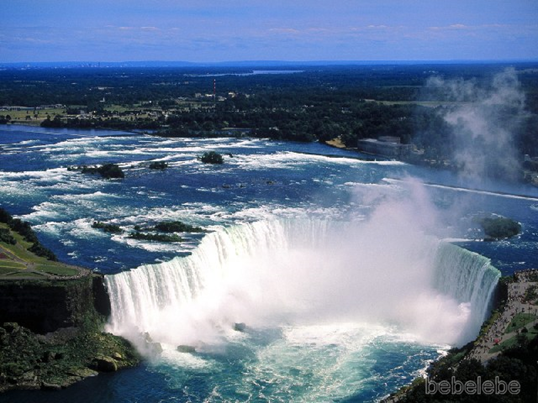 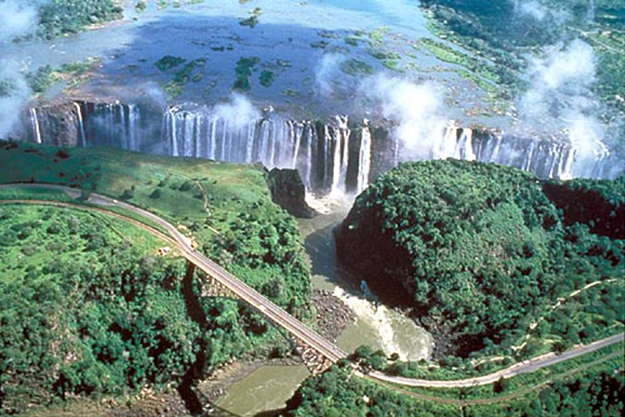 НИЈАГАРИНИ ВОДОПАДИ КАНАДА
АНЂЕОСКИ
 ВОДОПД 
У ВЕНЕЦУЕЛИ
979м
ВИКТОРИЈИНИ ВОДОПАДИ  АФДРИКА
РИЈЕЧНА ДОЛИНА ЈЕ НАЈВЕЋИ РИЈЕЧНИ ЕРОЗИВНИ ОБЛИК РЕЉЕФА И САСТОЈИ СЕ ОД ДОЛИНСКИХ СТРАНА И ДНА.
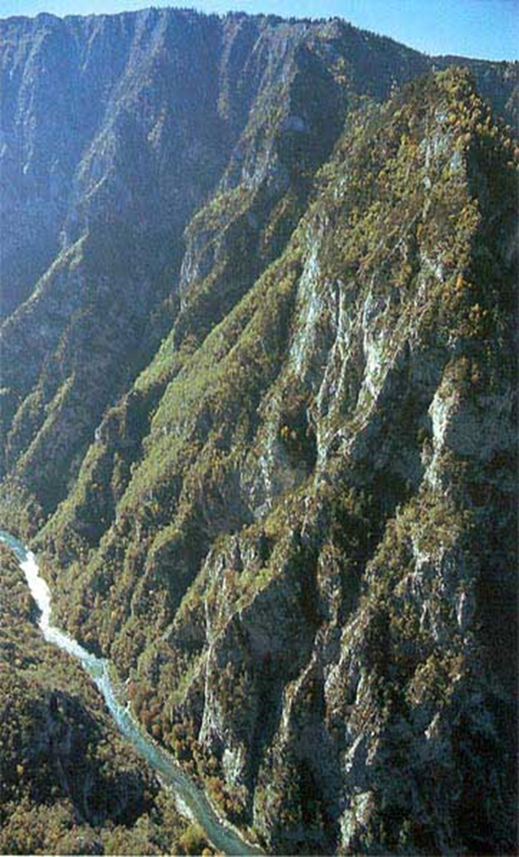 КАЊОН ТАРЕ
1300м
РИЈЕКА СВОЈУ ДОЛИНУ ИЗГРАЂУЈЕ ПОТКОПАВАЊЕМ ОБАЛА И УСИЈЕЦАЊЕМ РИЈЕЧНОГ КОРИТА.
У ГОРЊИМ ТОКОВИМА РИЈЕКА ИНТЕНЗИВНИЈЕ УСИЈЕЦА КОРИТО СВОЈОМ СНАГОМ ПА ОБИЧНО НАСТАЈУ 
КЛИСУРЕ - ДУБОКЕ ДОЛИНЕ СТРМИХ СТРАНА И КАЊОНИ – УСКЕ И ДУБОКЕ ДОЛИНЕ ВЕРТИКАЛНИХ СТРАНА.
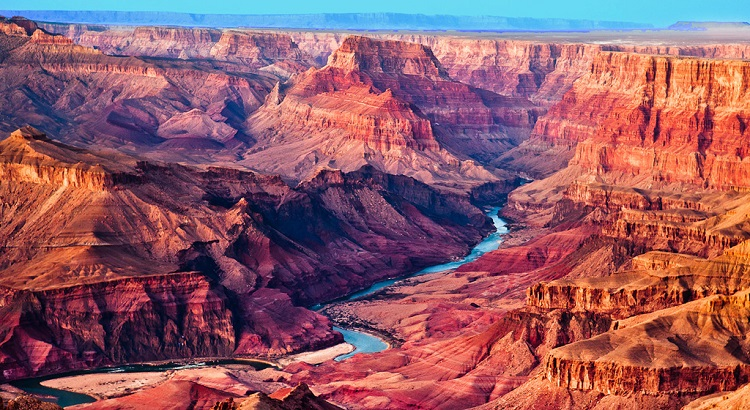 КАЊОН КОЛОРАДА
НАЈВЕЋИ КАЊОН НА СВИЈЕТУ ИЗГРАДИЛА ЈЕ РИЈЕКА КОЛОРАДО (СЈЕДИЊЕНЕ АМЕРИЧКЕ ДРЖАВЕ) ДУЖИНЕ 446км, НАЈВЕЋЕ ШИРИНЕ 29КМ И ДУБИНЕ 1500м.
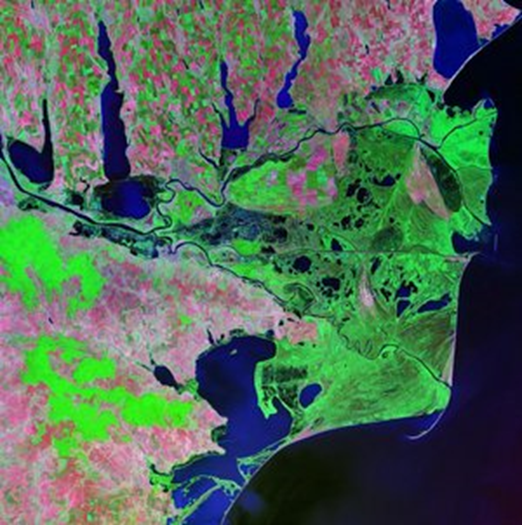 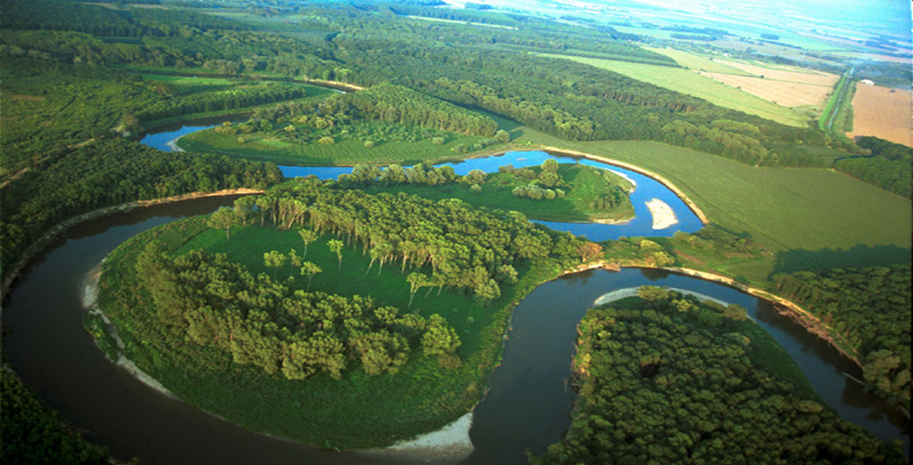 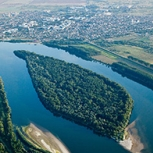 ДЕЛТА РИЈЕКЕ ДУНАВ
РИЈЕЧНО ОСТРВО-АДА
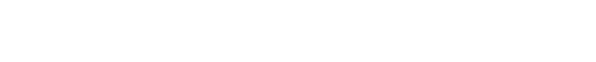 У СВОМ ДОЊЕМ ТОКУ НИЗИЈСКЕ РИЈЕКЕ СПОРИЈЕ ОТИЧУ ЈЕР ЈЕ НАГИБ ЊЕНОГ КОРИТА МАЊИ ПА ЧЕСТО ПРАВЕ МЕАНДРЕ ИЛИ КРИВИНЕ.
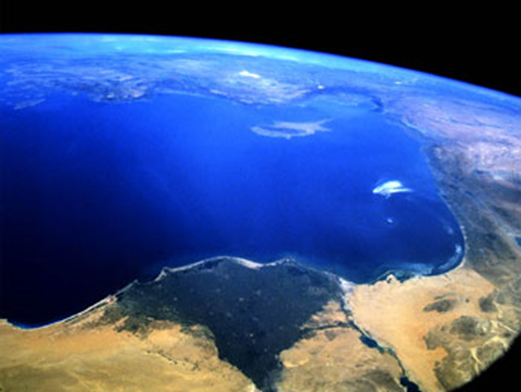 САТЕЛИТСКИ СНИМАК ДЕЛТЕ НИЛА У АФРИЦИ
МАТЕРИЈАЛ КОЈИ ЈЕ ЕРОДИРАЛА У ГОРЊЕМ ДИЈЕЛУ ТОКА РИЈЕКА ТАЛОЖИ У СВОМ ДОЊЕМ ТОКУ И ТАКО НАСТАЈУ 
АДЕ – ПЈЕШЧАНА ОСТРВА НА РИЈЕКАМА
 АЛУВИЈАЛНЕ РАВНИ – РАВНИЦЕ ПОРЕД РИЈЕЧНИХ КОРИТА НАСТАЛЕ ТАЛОЖЕЊЕМ НАНОСА ПРИ ИЗЛИВАЊУ РИЈЕКА И ДЕЛТЕ – ПРОСТРАНЕ РАВНИЦЕ НАСТАЛЕ ТАЛОЖЕЊЕМ НАНОСА ПРИ УЛИЈЕВАЊУ У ОКЕАНЕ,МОРА И ЈЕЗЕРА.
4. КРАШКА ЕРОЗИЈА
ВОДА ХЕМИСКИМ ПУТЕМ РАСТВАРА СТИЈЕНЕ, НАЈЧЕШЋЕ КРЕЧЊАК ИЛИ ЊЕМУ СЛИЧАН ДОЛОМИТ СТАВРАЈУЋИ РАЗЛИЧИТЕ ПОВРШИНСКЕ И ПОДЗЕМНЕ КРАШКЕ ОБЛИКЕ РЕЉЕФА
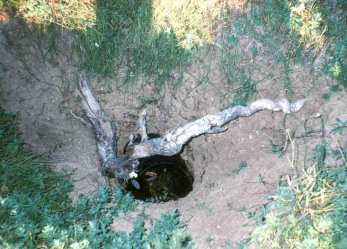 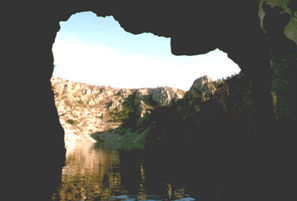 ЈАМА
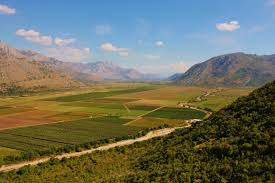 ШКРАПЕ
ВРТАЧЕ
УВАЛЕ
КРАШКА ПОЉА
ЈАМЕ
ПЕЋИНЕ
ПЕЋИНА-УЛАЗ
НАЈДУБЉА ЈАМА НА СВИЈЕТУ- ЖАН БЕРНАР (1535м) У ФРАНЦУСКОЈ
КРАШКО ПОЉЕ
ЛИВАЊСКО ПОЉЕ- 450км²
НЕВЕСИЊСКО ПОЉЕ– 189 км²
ПОПОВО ПОЉЕ – 185 км²
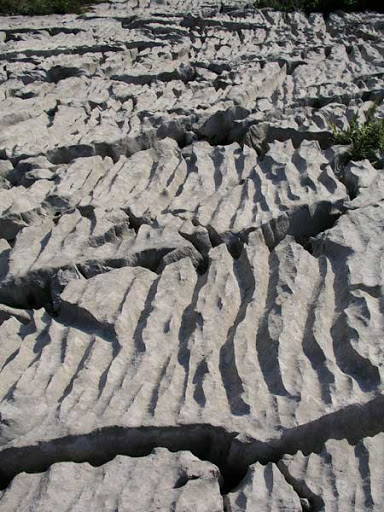 НАЈВЕЋИ НА СВИЈЕТУ ПЕЋИНСКИ СИСТЕМ - МАМУТСКИ ПЕЋИНСКИ СИСТЕМ (САД) -560км
ШКРАПЕ
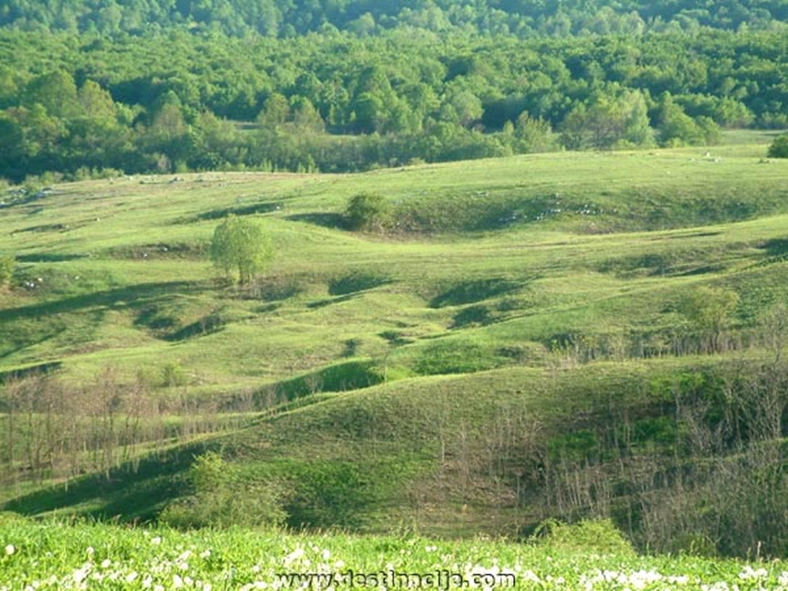 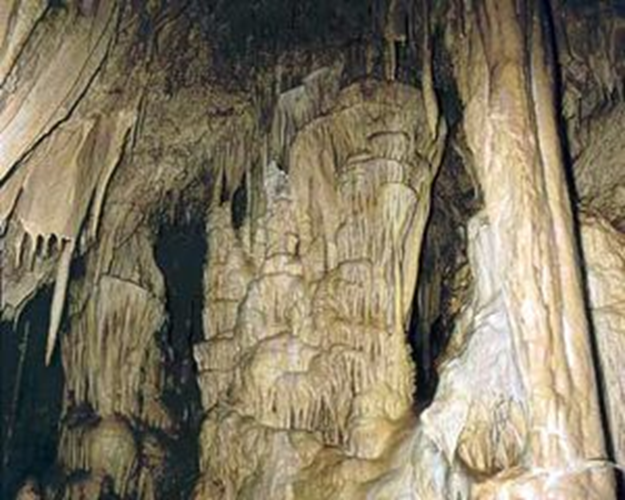 ВРТАЧЕ
ПЕЋИНСКИ НАКИТ
5. ЛЕДНИЧКА ЕРОЗИЈА
НА ВИСОКИМ ПЛАНИНАМА И ХЛАДНИМ ТОПЛОТНИМ ПОЈАСЕВИМА СТВАРАЈУ СЕ ЛЕДНИЦИ- МАСА ЛЕДА КОЈИ СЕ КРЕЋЕ.
ДЕБЉИНА ЛЕДНИКА ЈЕ ЧЕСТО ВИШЕ СТОТИНА МЕТАРА И ВРШИ ОГРОМАН ПРИТИСАК НА КОПНО КОЈИМ СЕ КРЕЋЕ СТВАРАЈУЋИ
ЕРОЗИВНЕ И АКУМУЛАТИВНЕ ОБЛИКЕ
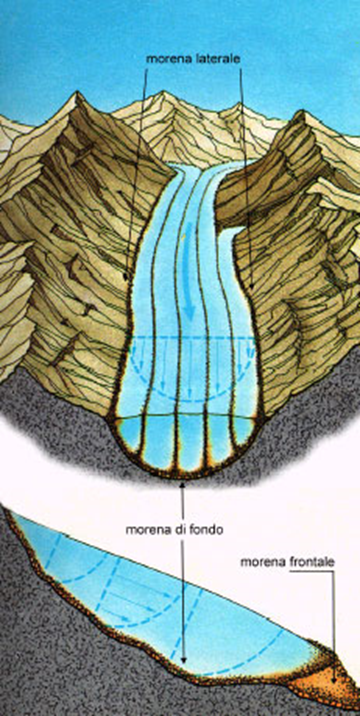 ЦИРК – УДУБЉЕЊЕ НА КОМЕ НАСТАЈЕ ЛЕДНИК
ЛЕДНИЧКА ДОЛИНА – ИЗДУЖЕНО УДУБЉЕЊЕ СТРМИХ СТРАНА И ЗАРАВЊЕНОГ ДНА КОЈИМ СУ СЕ ЛЕДНИЦИ КРЕТАЛИ
ЦИРК
ЛЕДНИЧКА ДОЛИНА
МОРЕНА
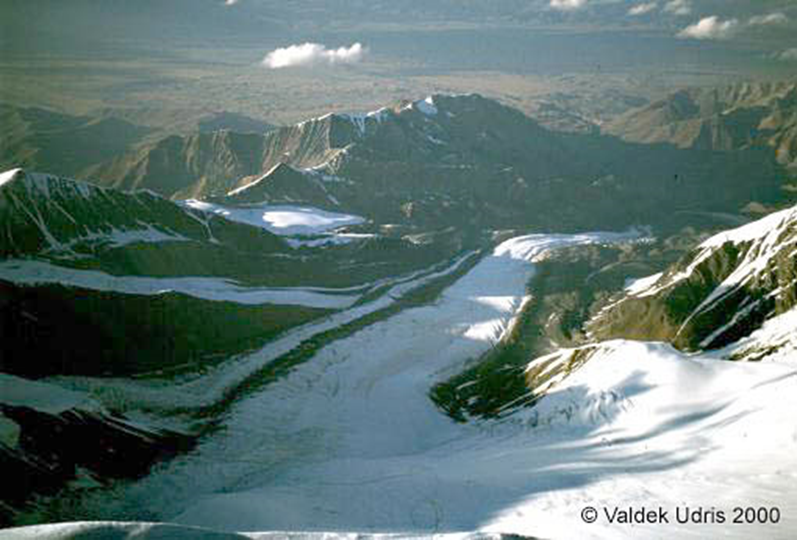 ЛЕДНИК У АЛПАМА
МОРЕНА – КОМАДИ СТИЈЕНА КОЈЕ ЛЕДНИЦИ ГУРАЈУ И НОСЕ У ЛЕДНИЧКИМ ДОЛИНАМА
6. АБРАЗИЈА
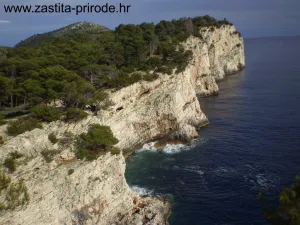 МОРСКИ И ЈЕЗЕРСКИ ТАЛАСИ СВОЈОМ СНАГОМ УДАРАЈУ О ОБАЛЕ РАЗАРАЈУЋИ ИХ И ТАКО НАСТАЈУ ЕРОЗИВНИ АБРАЗИВНИ ОБЛИК
 КЛИФ – СТРМИ СТЈЕНОВИТИ ОДСЈЕК НАСТАО УДАРАЊЕМ ТАЛАСА
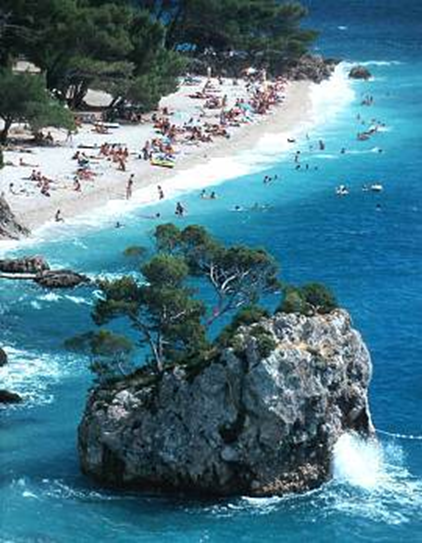 АКУМУЛАТИВНЕ ОБЛИКЕ ПРЕДСТАВЉАЈУ РАЗНЕ ВРСТЕ НАТАЛОЖЕНОГ МАТЕРИЈАЛА КОЈЕ СУ ТАЛАСИ ОТРГЛИ ОД ОБАЛЕ А НАЈЧЕШЋИ ОБЛИК ЈЕ ЖАЛО- НИСКА ПЈЕСКОВИТА ОБАЛА
КЛИФ
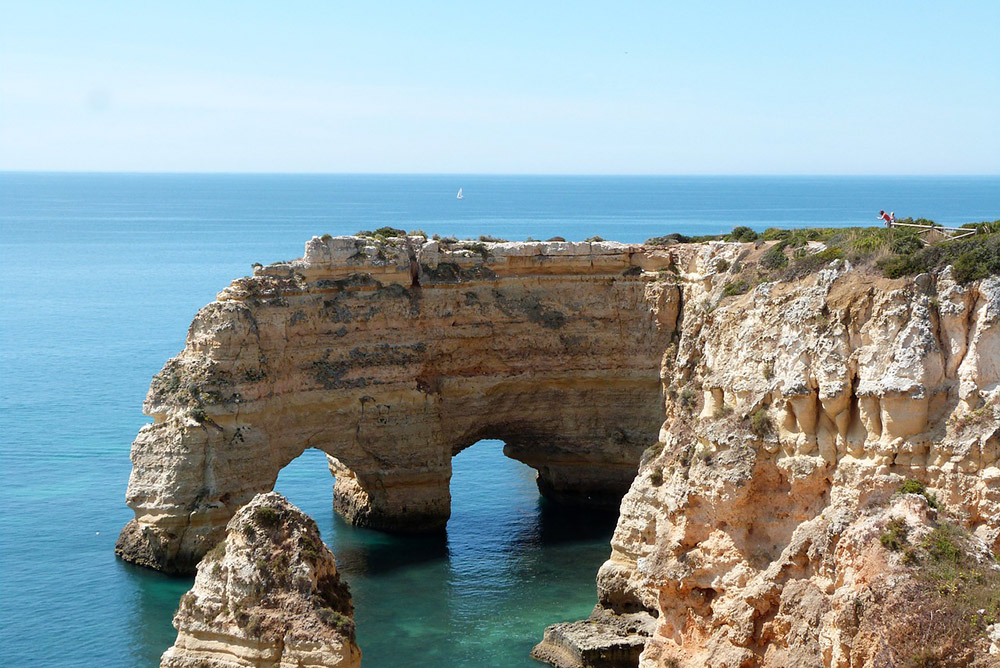 КЛИФ
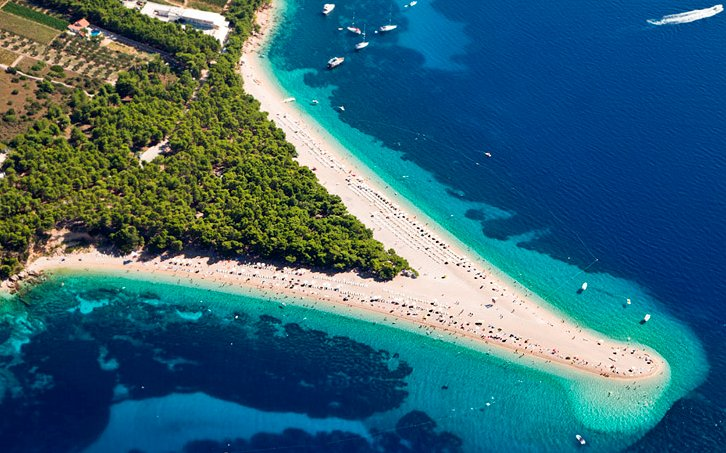 ЖАЛО
ОСТРВЦЕ КАО ЗАОСТАЛИ ДИО АБРАЗИЈЕ А У ПОЗАДИНИ ЈЕ ЖАЛО
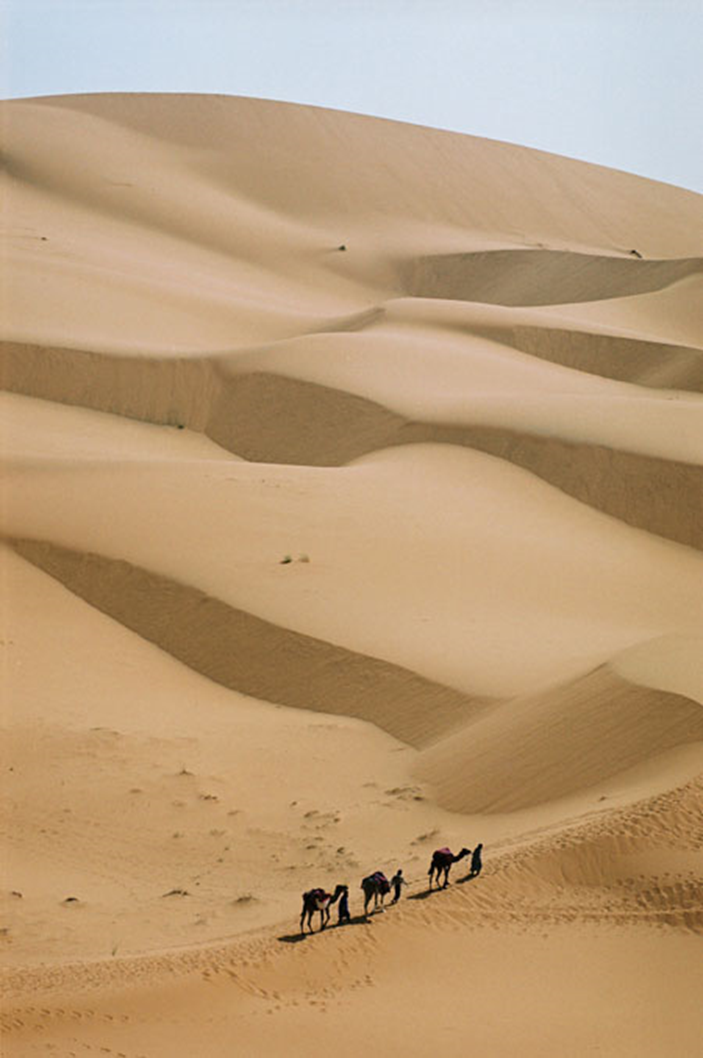 7. ЕОЛСКА ЕРОЗИЈА
НАЈИЗРАЖЕНИЈА ЈЕ У ПУСТИЊАМА ГДЈЕ ВЈЕТАР СВОЈОМ СНАГОМ МИЈЕЊА РЕЉЕФ ТАКО ШТО ОДНОСИ ПИЈЕСАК, СТРУЖЕ СТЈЕНОВИТЕ БЛОКОВЕ СТАВАРАЈУЋИ НЕОБИЧНЕ ОБЛИКЕ.
ТАЛОЖЕЊЕМ ПИЈЕСКА НА МЈЕСТИМА ГДЈЕ БРЗИНА ВЈЕТРА СЛАБИ СТВАРАЈУ СЕ
 ДИНЕ – УЗВИШЕЊА ОД НАТАЛОЖЕНОГ ПИЈЕСКА ЧИЈА ВИСИНА НАЈЧЕШЋЕ ИЗНОСИ 10 ДО 20м
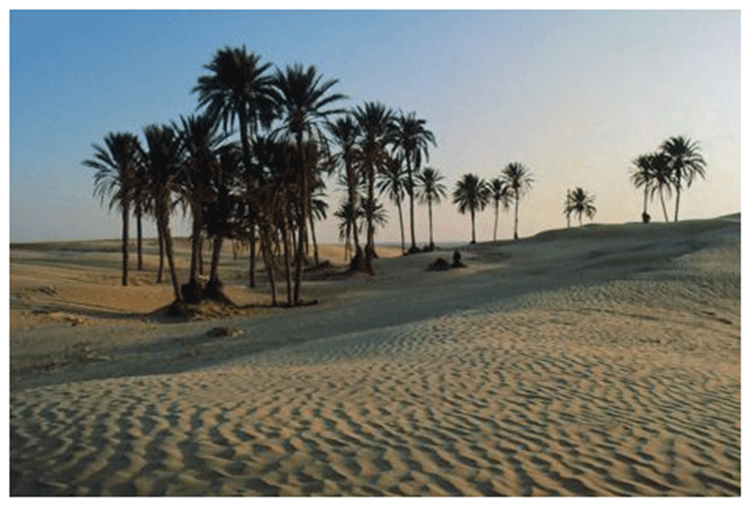 ОАЗА – МЈЕСТО У ПУСТИЊИ ГДЈЕ ПОДЗЕМНА ВОДА ИЗБИЈА НА ПОВРШИНУ
САХАРА НАЈВЕЋА ПУСТИЊА НА СВИЈЕТУ
ДОМАЋА ЗАДАЋА
НАПРАВИ СВОЈУ РИЈЕЧНУ ЕРОЗИЈУ 

 ПОТРЕБАН МАСТЕРИЈАЛ:                   

ВЕЋА ПЛИЋА КУТИЈА
ПЛАСТИЧНА ФОЛИЈА
ПИЈЕСАК,ШЉУНАК,КАМЕЊЕ,ЗЕМЉА
ФЛАША ВОДЕ
КАНТА
УПУТСТВО ЗА ИЗРАДУ:
ДНО КУТИЈЕ ПРЕКРИТИ ПЛАСТИЧНОМ ФОЛИЈОМ ПА ПРЕКО ЊЕ ПОРЕДАТИ ПИЈЕСАК, ШЉУНАК, КАМЕЊЕ И ЗЕМЉУ.
КУТИЈУ ПОСТАВИТИ У НАГНУТИ ПОЛОЖАЈ И СА ВРХА ПОЛАКО ИЗЛИТИ ФЛАШУ ВОДЕ. ВИШАК ВОДЕ  СКУПЉАТИ У КАНТИ. ПРАТИТИ И ОБЈАСНИТИ ПРОМЈЕНЕ!